Układy śledzenia punktu maksymalnej mocy - MPPT
Marcin Walczak, Leszek Bychto
Plan wystąpienia
System fotowoltaiczny i jego charakterystyki
Układy MPPT
Algorytmy poszukiwania punktu maksymalnej mocy
Wpływ zacienienia paneli na charakterystyki systemu fotowoltaicznego
Przeprowadzone prace badawcze
Charakterystyki I-V panelu fotowoltaicznego
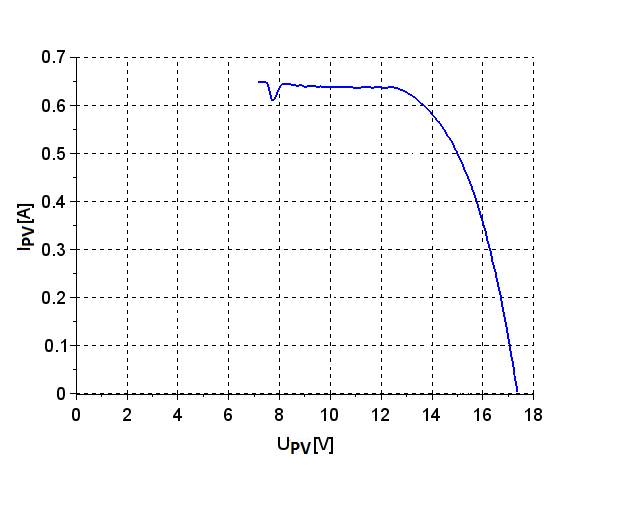 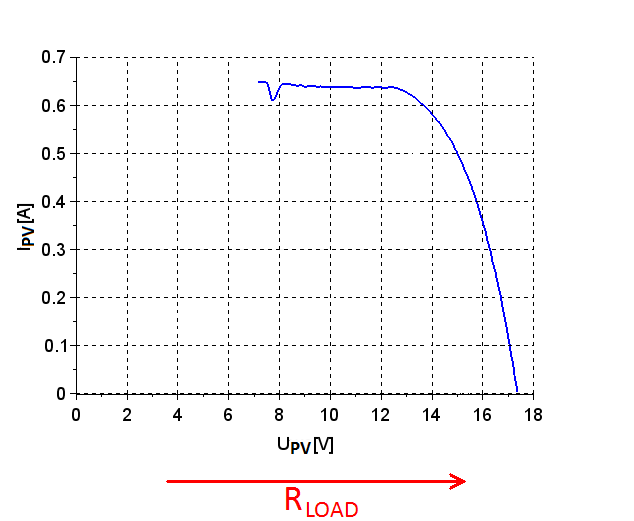 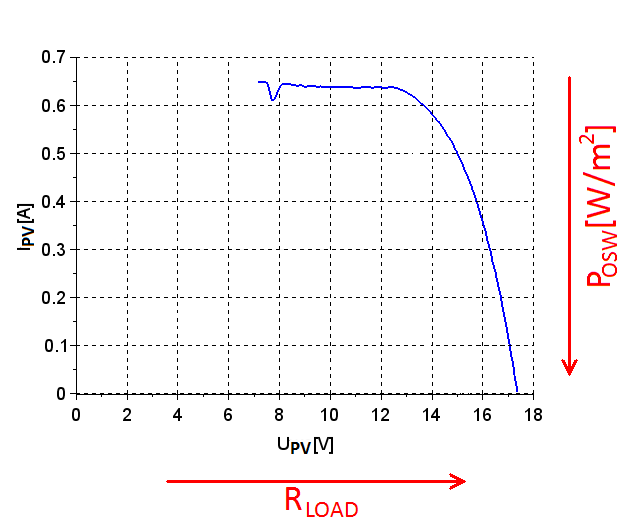 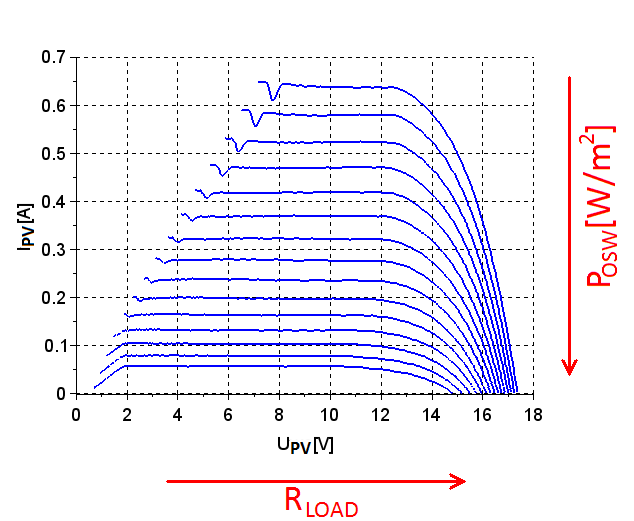 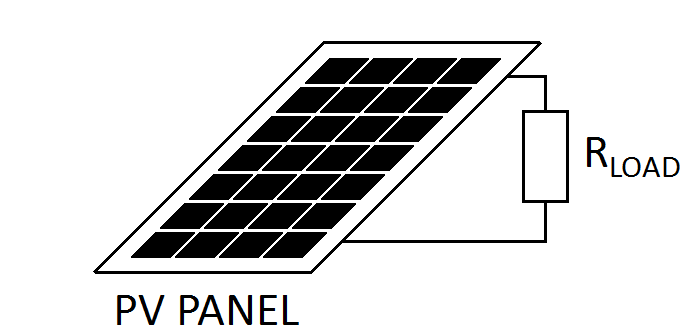 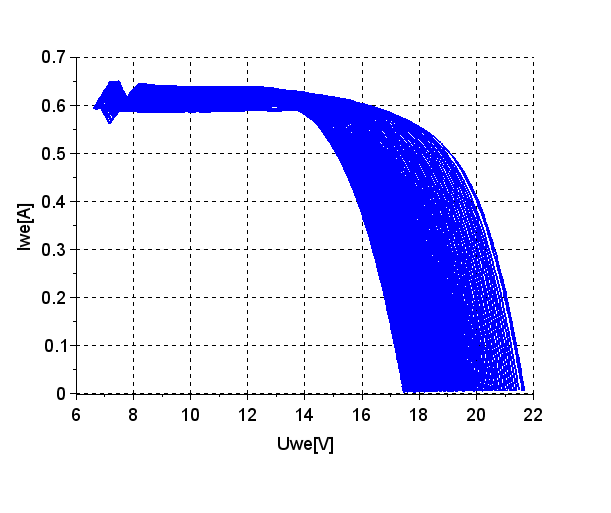 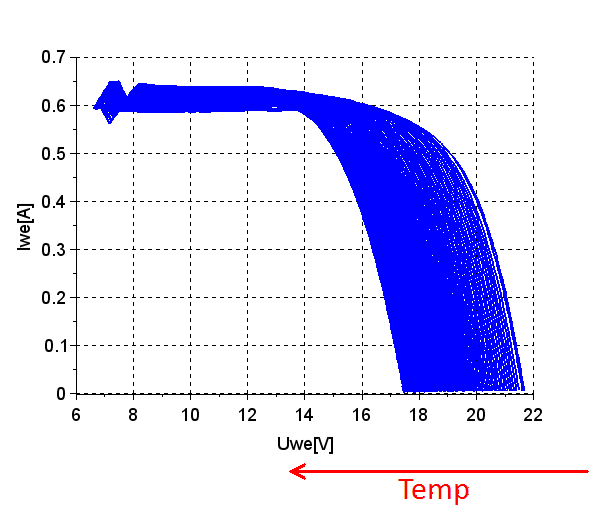 *∆T=60oC
Charakterystyka mocy panelu fotowoltaicznego
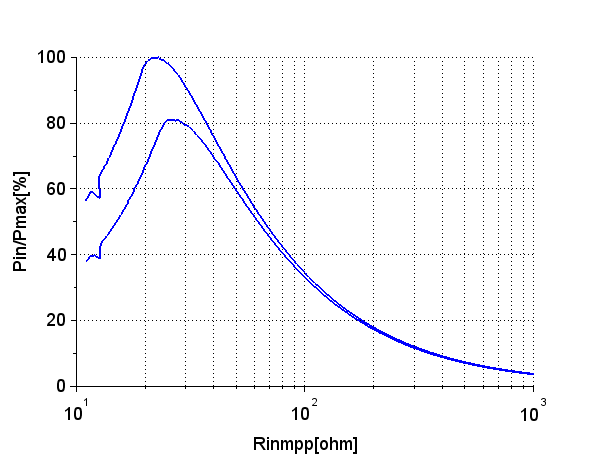 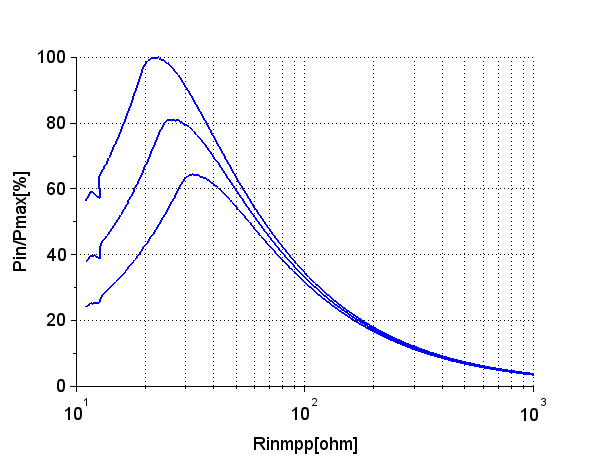 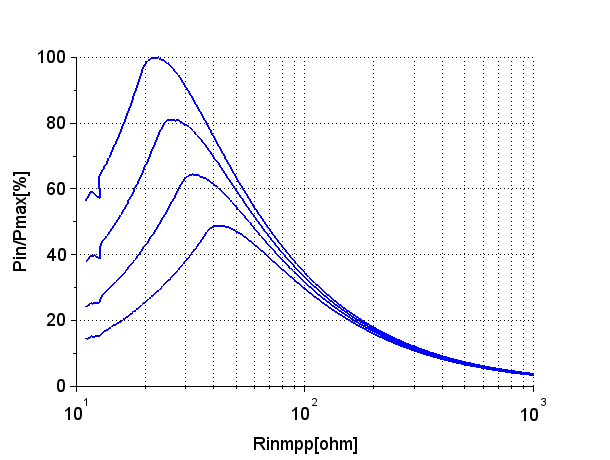 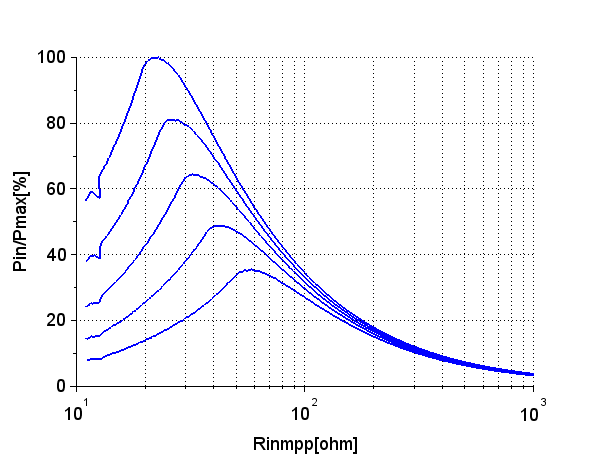 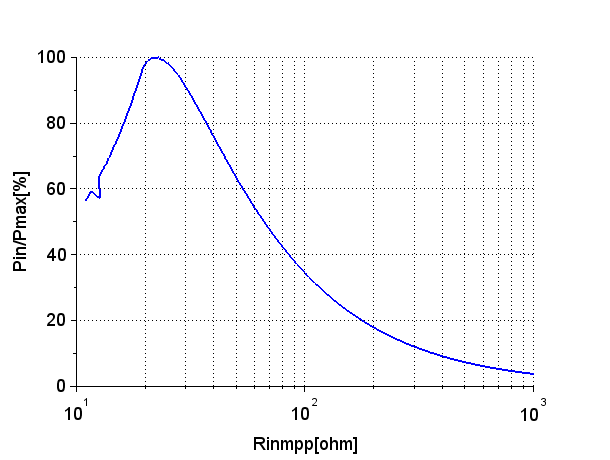 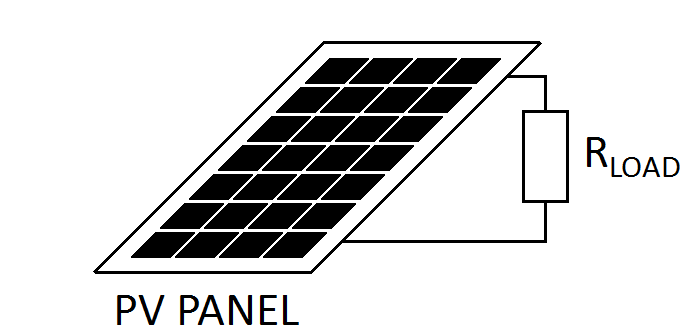 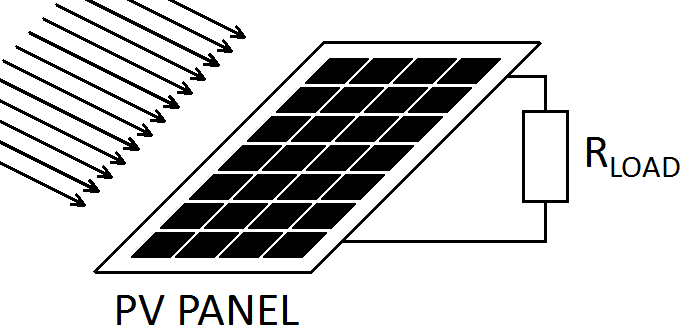 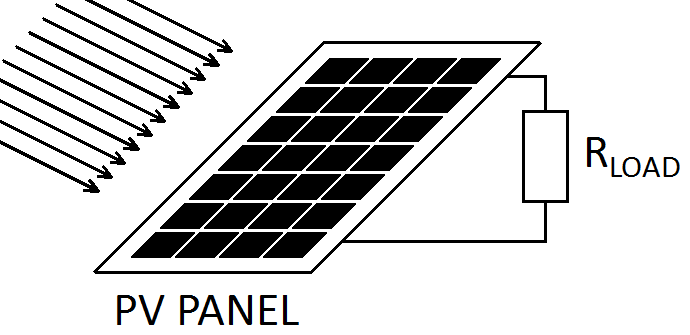 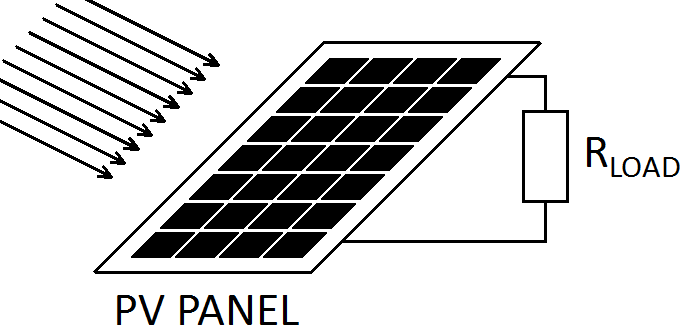 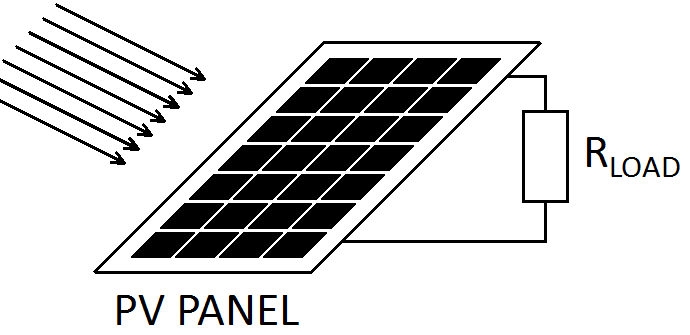 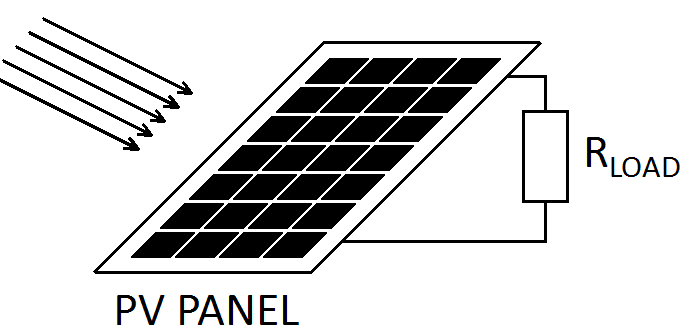 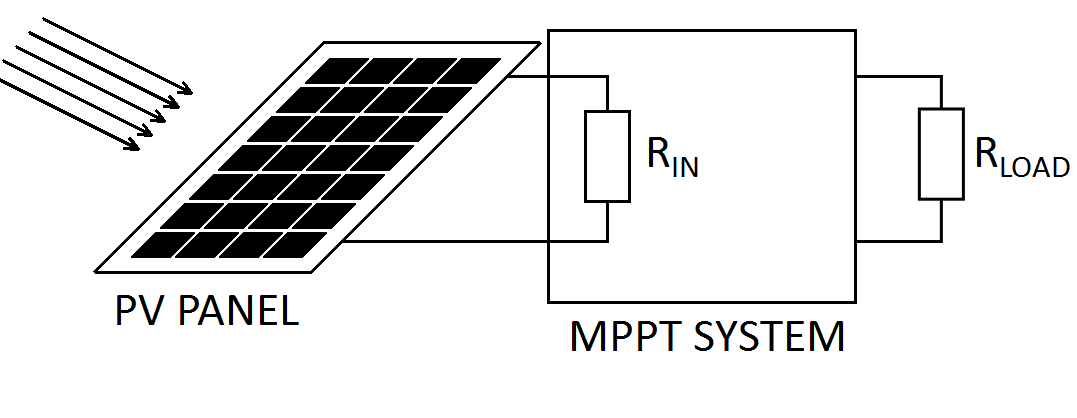 Moc wyjściowa panelu dla różnego natężenia oświetlenia
Idea działania układu MPPT
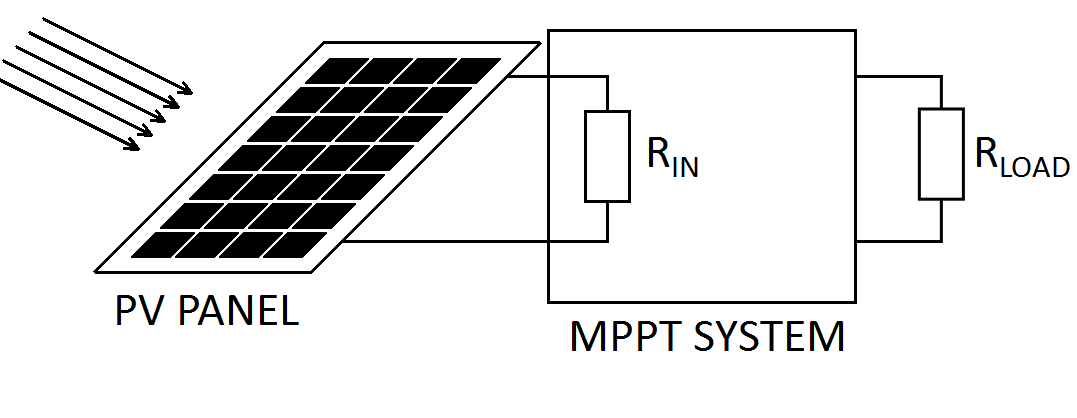 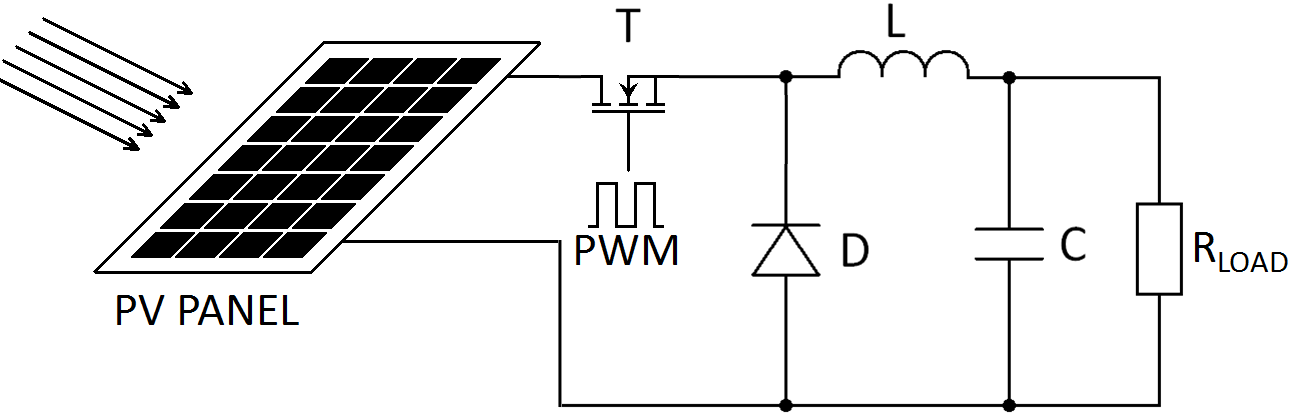 Przetwornica BUCK:
DA – współczynnik wypełniania sygnału sterującego PWM
Przetwornica BOOST:
Algorytmy poszukiwania punktu maksymalnej mocy
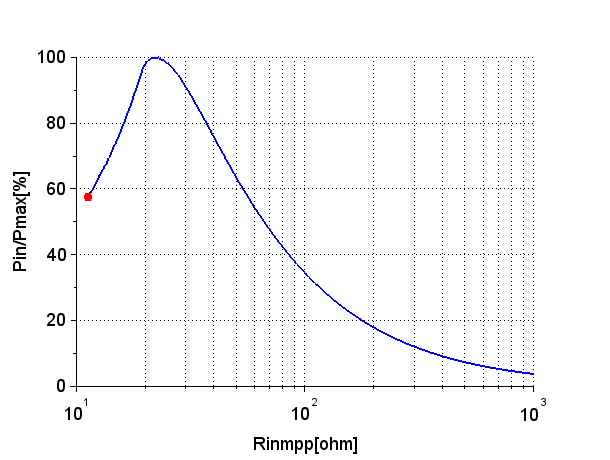 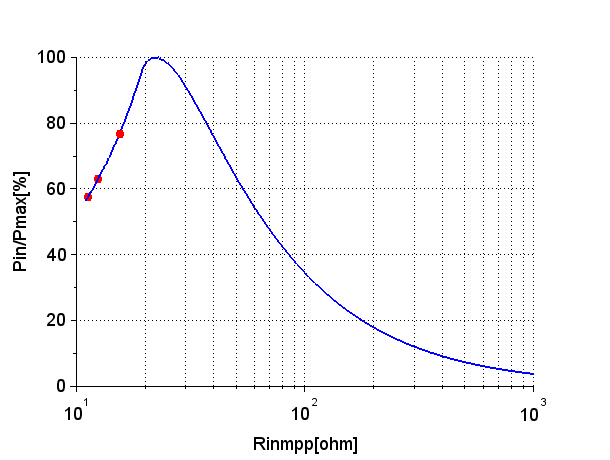 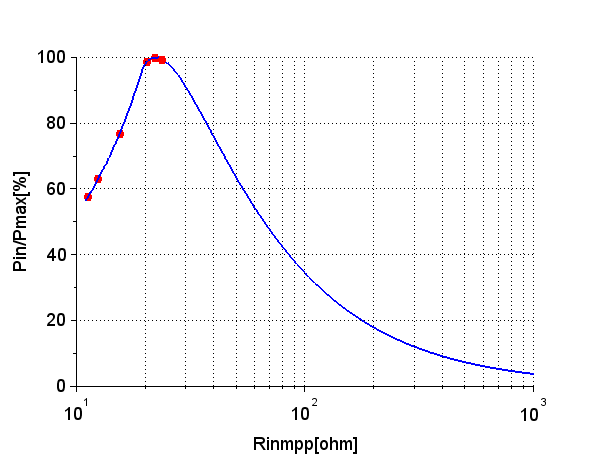 Na szybkość działania algorytmu wpływają:
Długość kroku
Rodzaj algorytmu
Dynamika układu przetwornicy
Napięcie obwodu otwartego (VOC) – MPP przy 80% VOC
Prądu zwarciowego (ISC) – MPP przy 80% ISC
Perturb and Observe – przestrajanie układu MPPT, pomiar mocy, porównanie z wartością poprzednią …
Incremental conductance – pomiar ΔU/ΔI
Algorytmy sztucznej inteligencji
Częściowe zacienienie
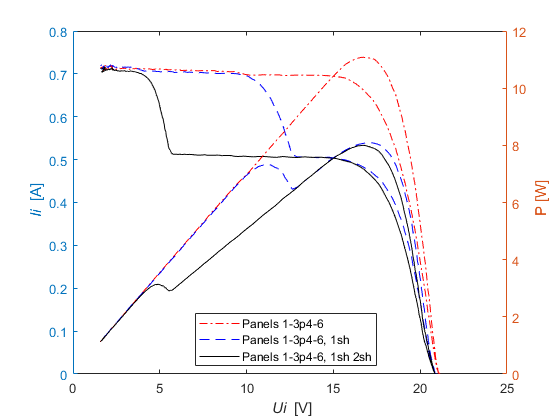 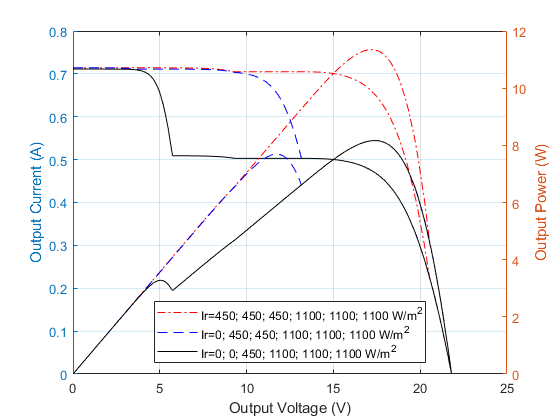 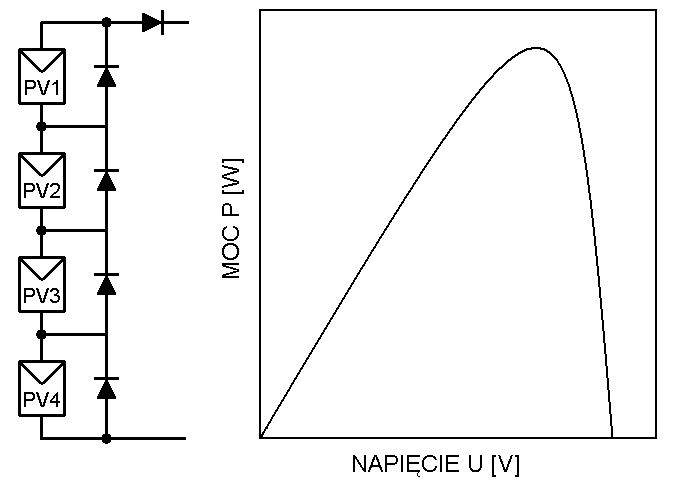 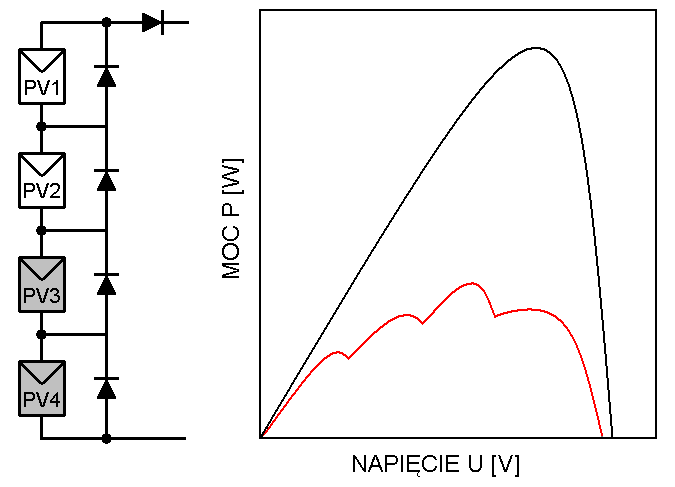 Pomiar
Symulacja
Przeprowadzone prace badawcze
Wykonanie systemu pomiarowego
Pomiar charakterystyk prądowo-napięciowych w funkcji temperatury
Pomiar charakterystyk prądowo-napięciowych w funkcji natężenia oświetlenia
Pomiar częściowego zacienienia dla paneli niskonapięciowych
Zbadanie wpływu rezystancji pasożytniczych na charakterystyki statyczne układu MPPT
System pomiarowy
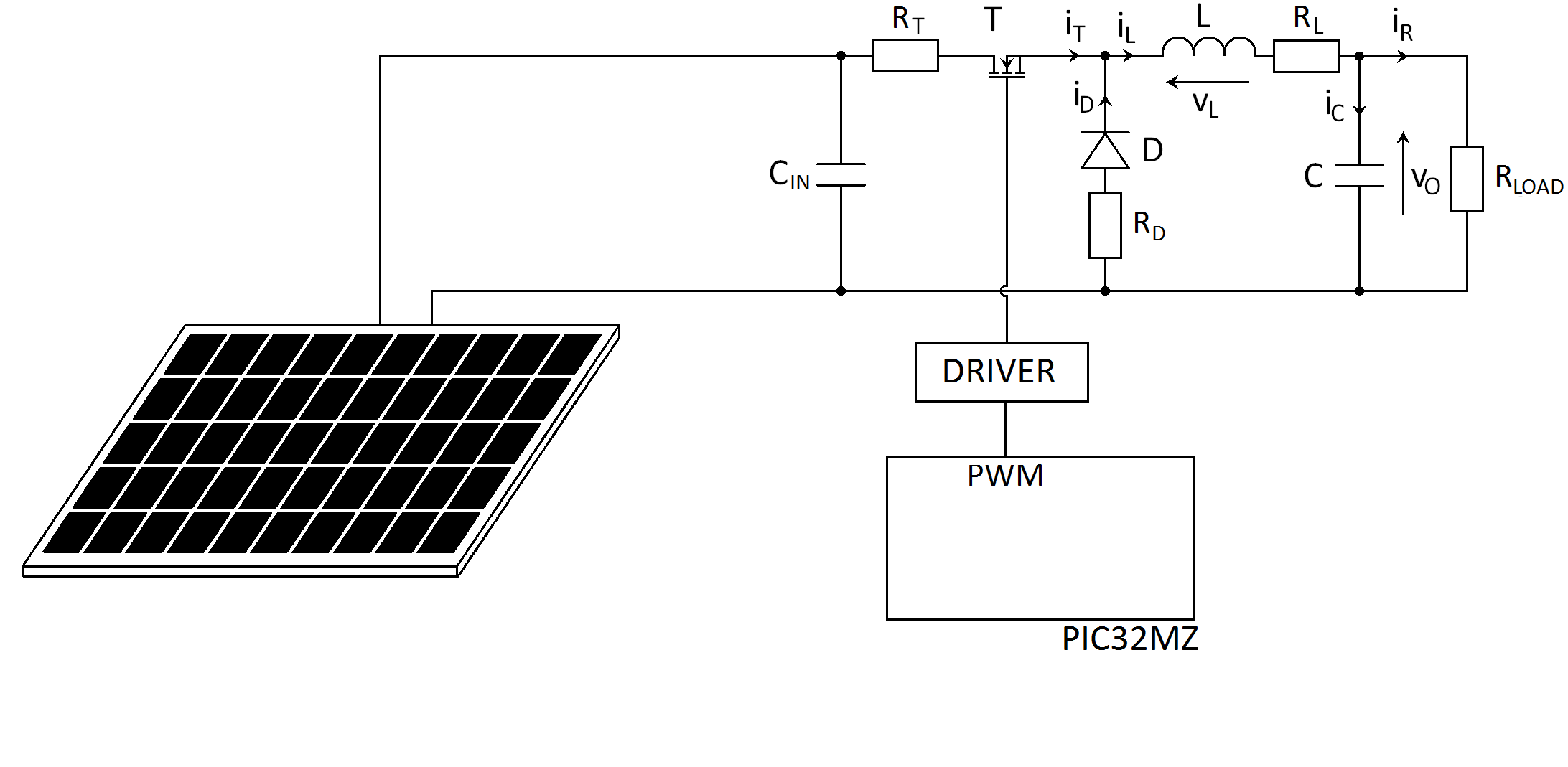 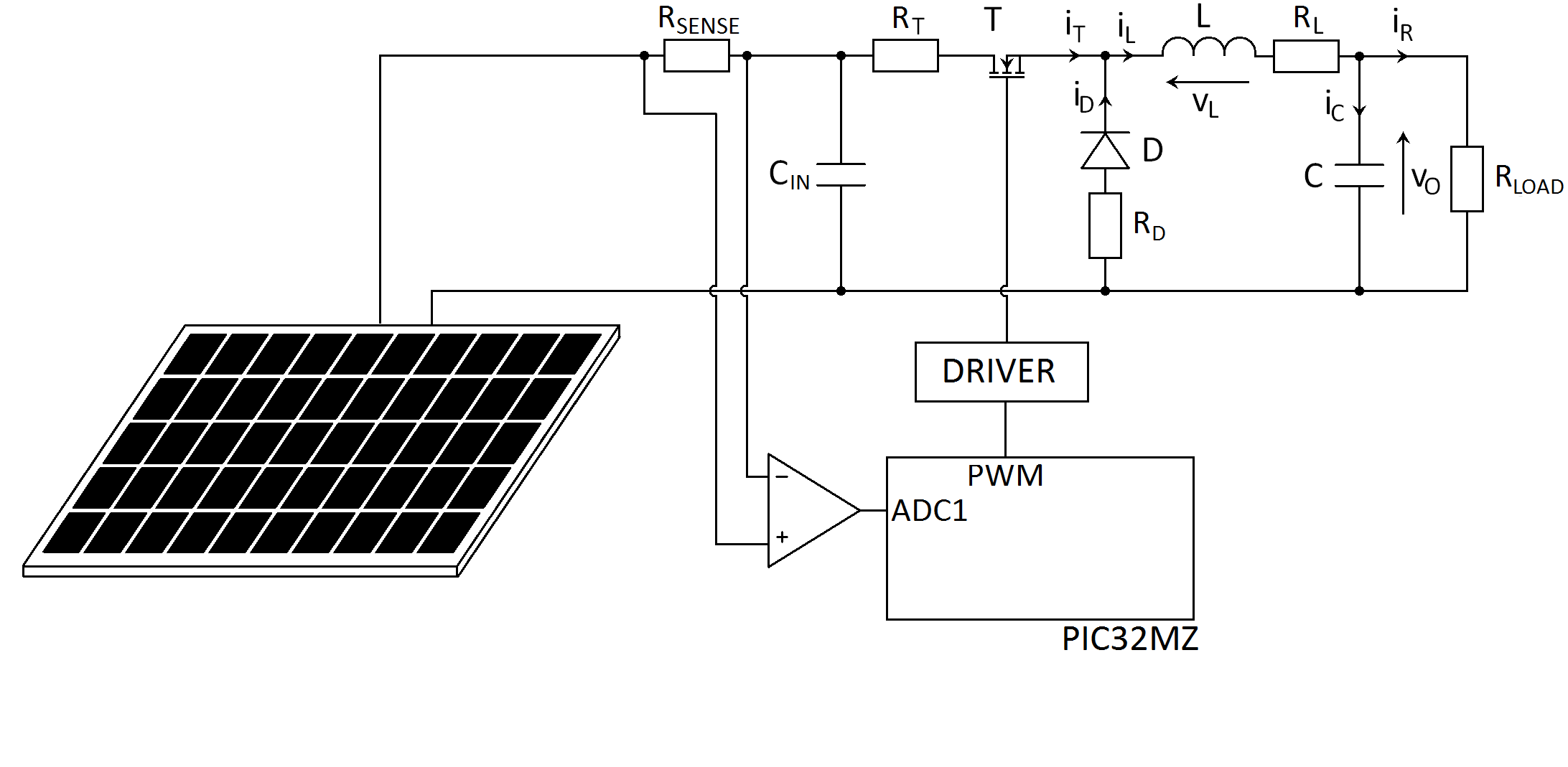 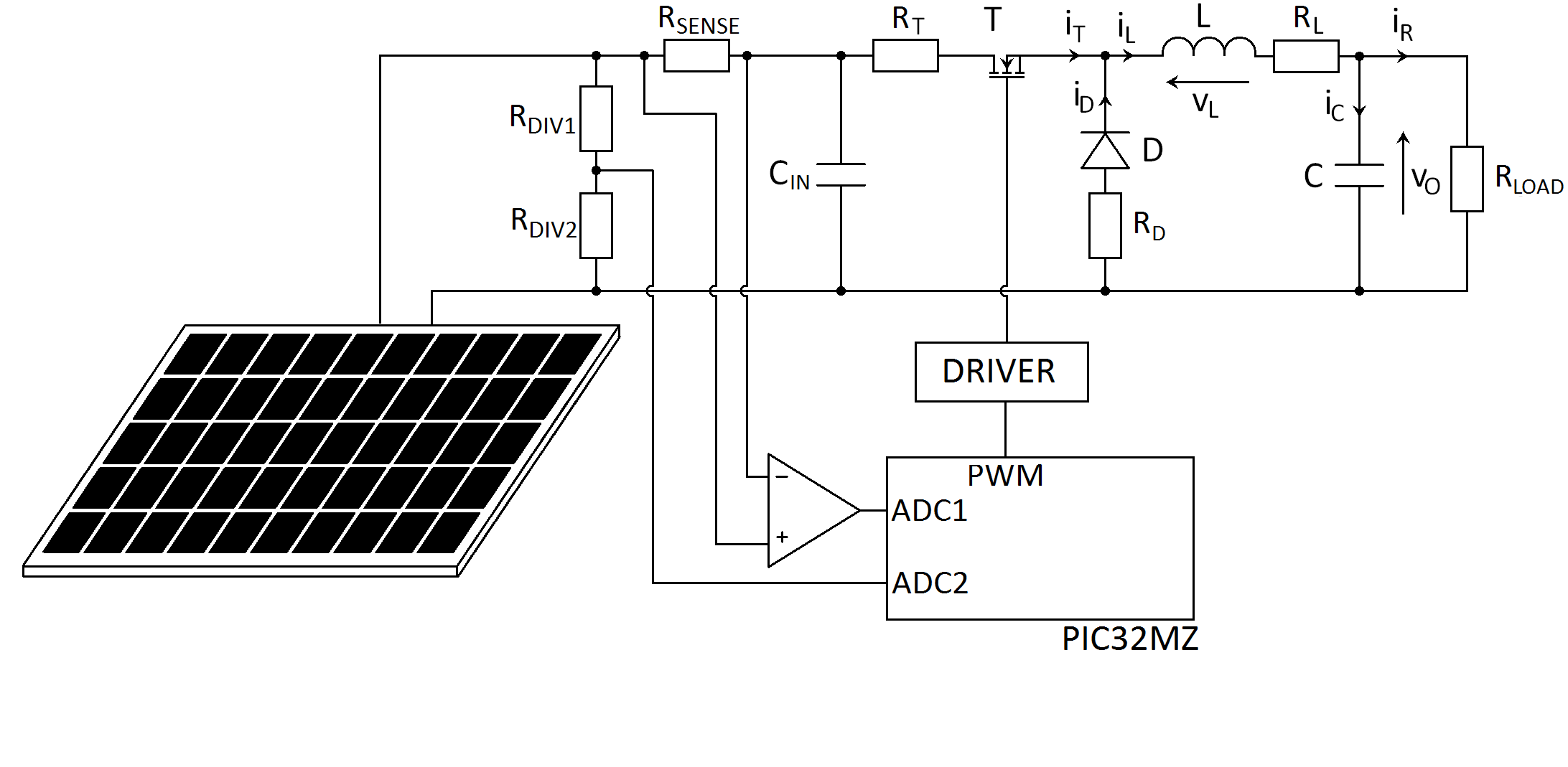 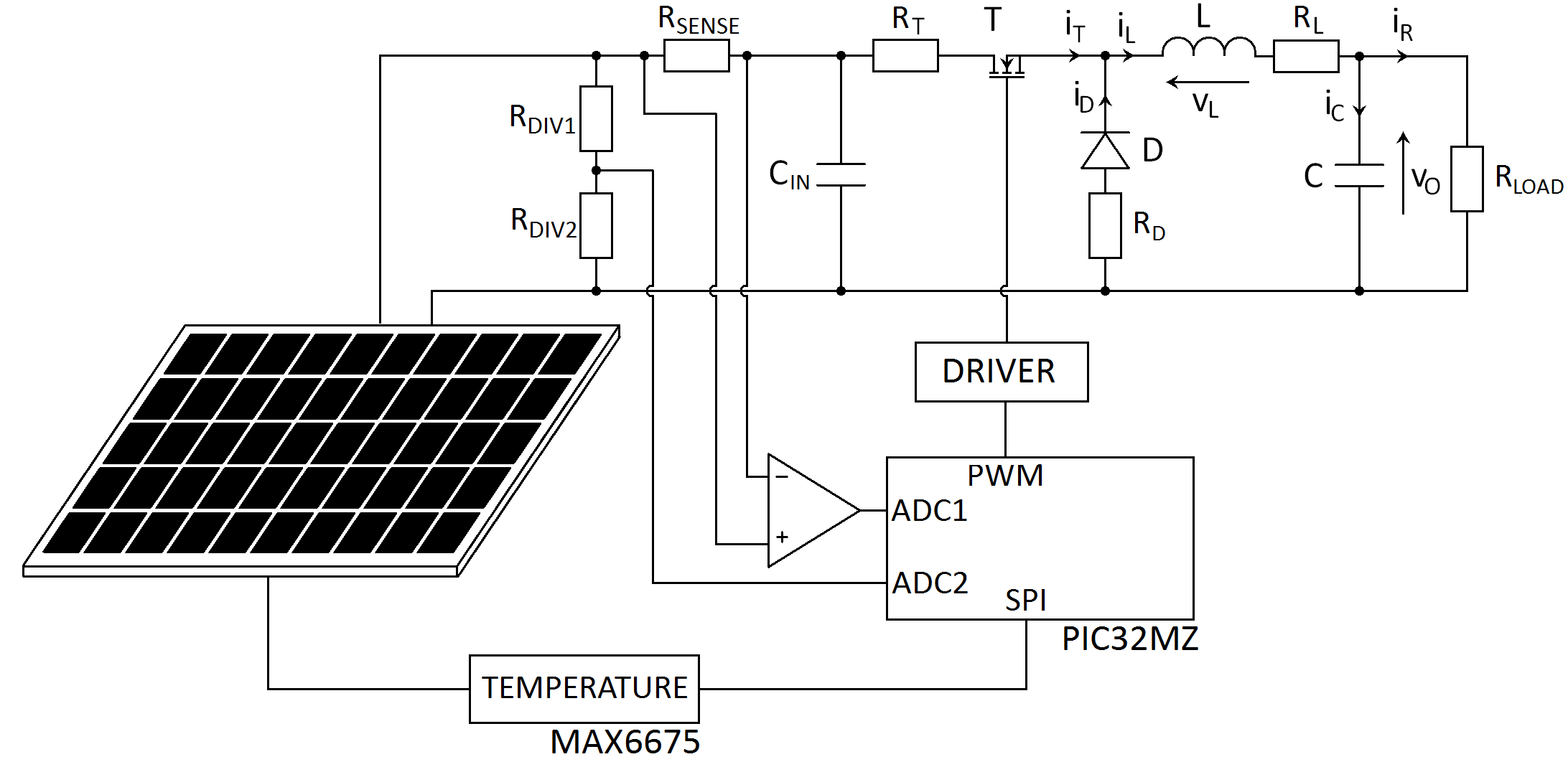 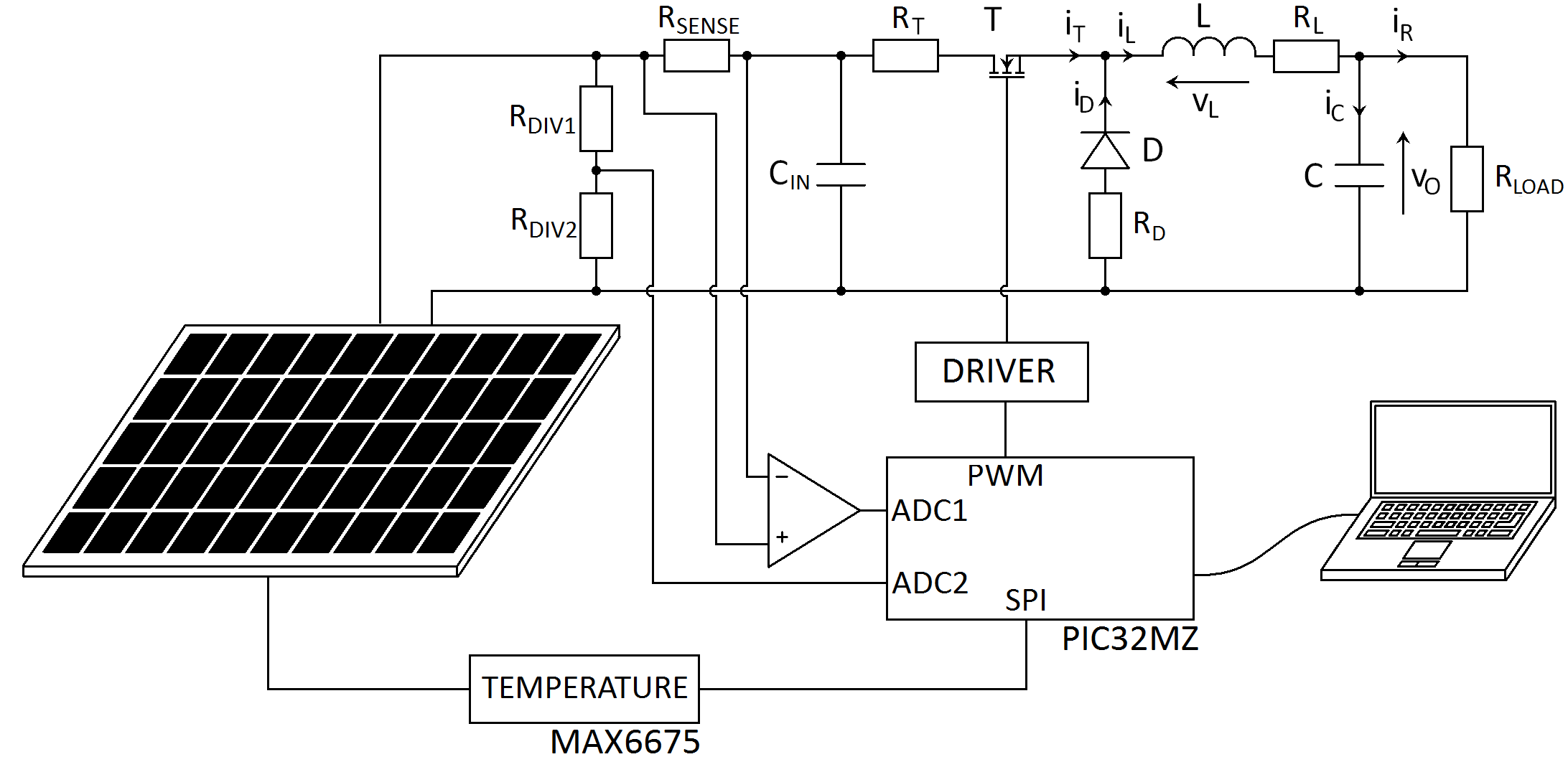 System pomiarowy
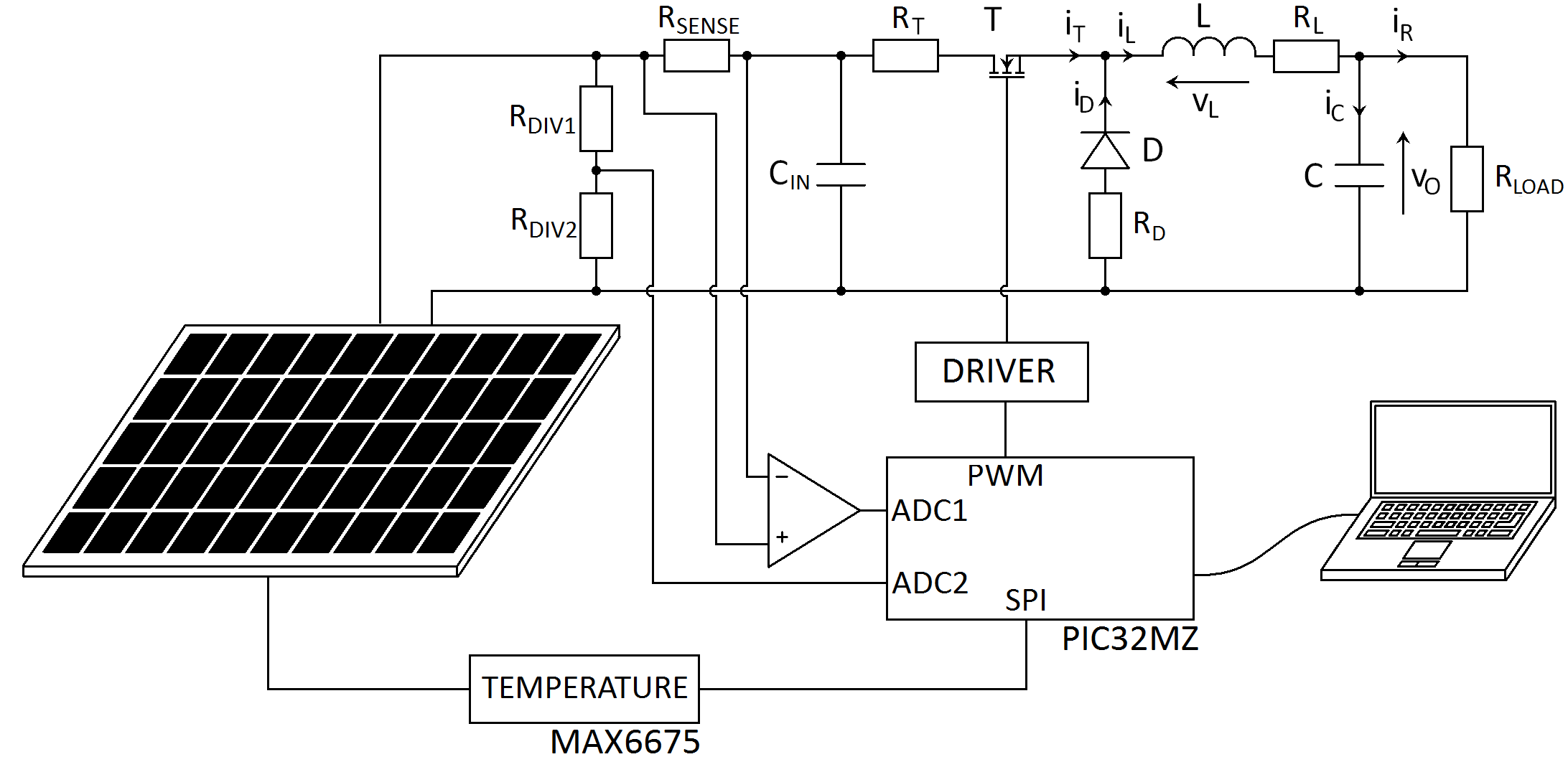 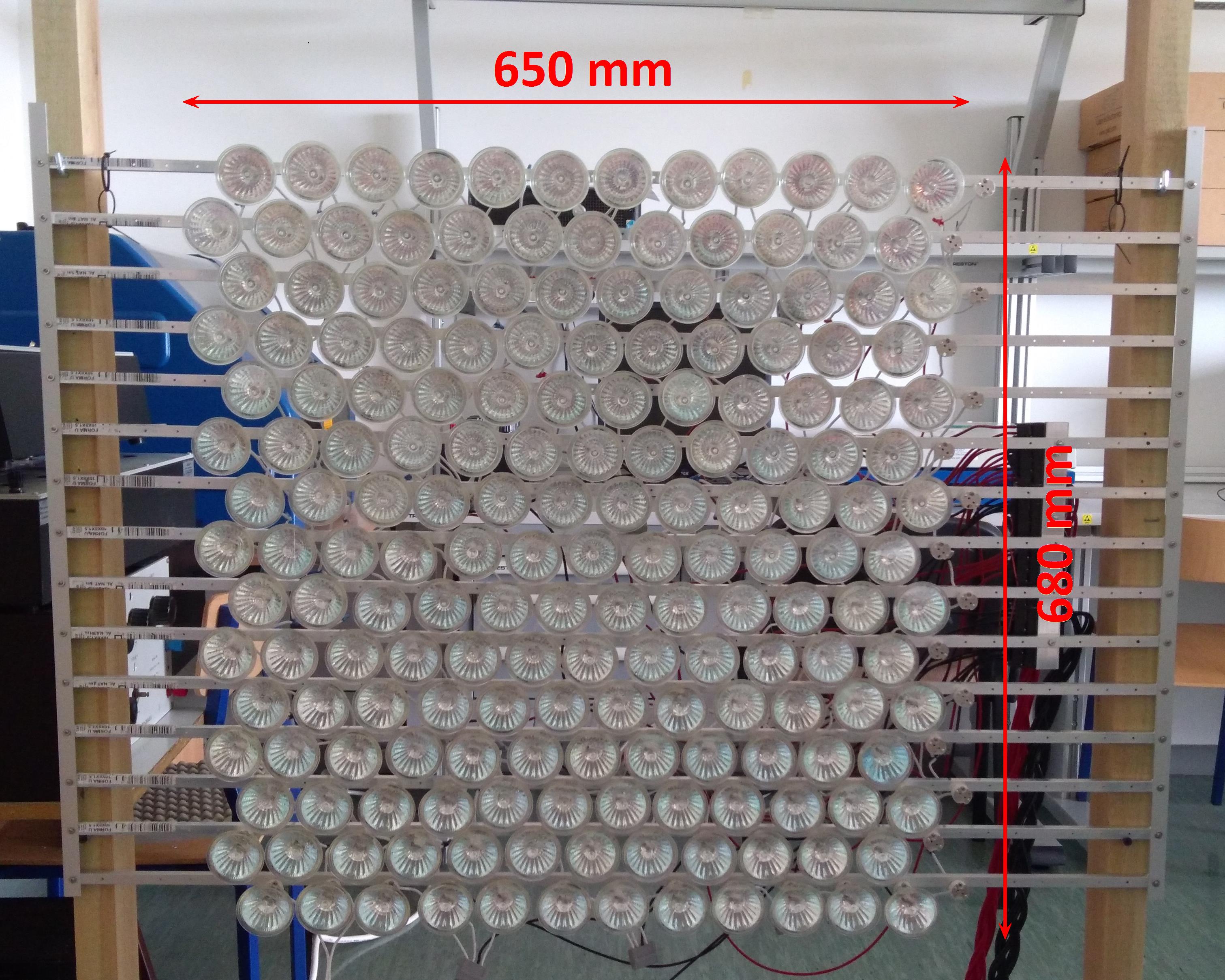 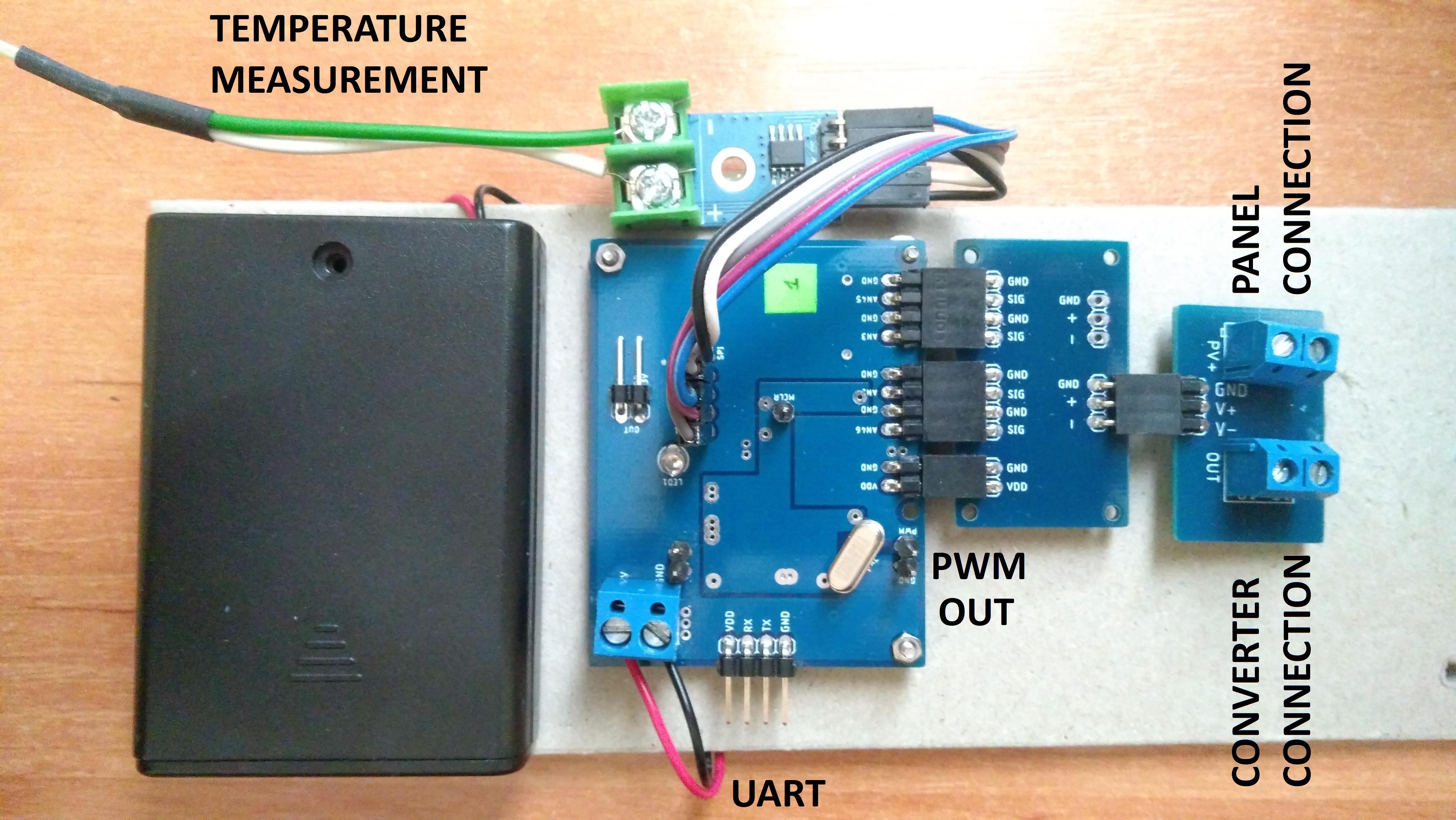 Opis rezystancji wejściowej przetwornic
Przetwornica buck
Przetwornica buck
Przetwornica boost
Przetwornica boost
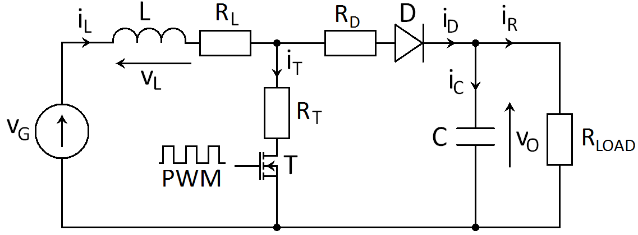 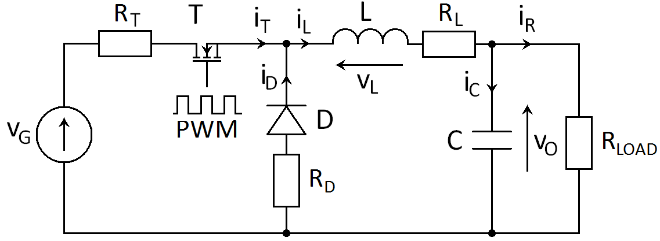 Wyniki pomiarów i analiza
Rezystancja wejściowa przetwornicy Buck w punkcie maksymalnej mocy dla różnych natężeń światła: (a) PV 10 W, RLOAD=10 Ω; (b) PV 10 W, RLOAD=5 Ω; linia ciągła – model idealny; linie przerywane – model z rezystancjami pasożytniczymi; punkty – wyniki pomiarów
b)
a)
Planowane prace
Zbadanie wpływu rezystancji pasożytniczych na dynamiczne charakterystyki prądu wejściowego przetwornicy

Analiza porównawcza aktualnych algorytmów MPPT

Badanie wpływu zacienia paneli na charakterystyki I-V
Opracowanie modeli symulacyjnych uwzględniających zacienianie paneli
Opracowanie algorytmów poszukiwania punktu maksymalnej w sytuacji występowania wielu maksimów na charakterystyce P-DA 

Prace nad mikrosiecią wykorzystującą panele fotowoltaiczne
Zestaw paneli do badania efektu zacieniania
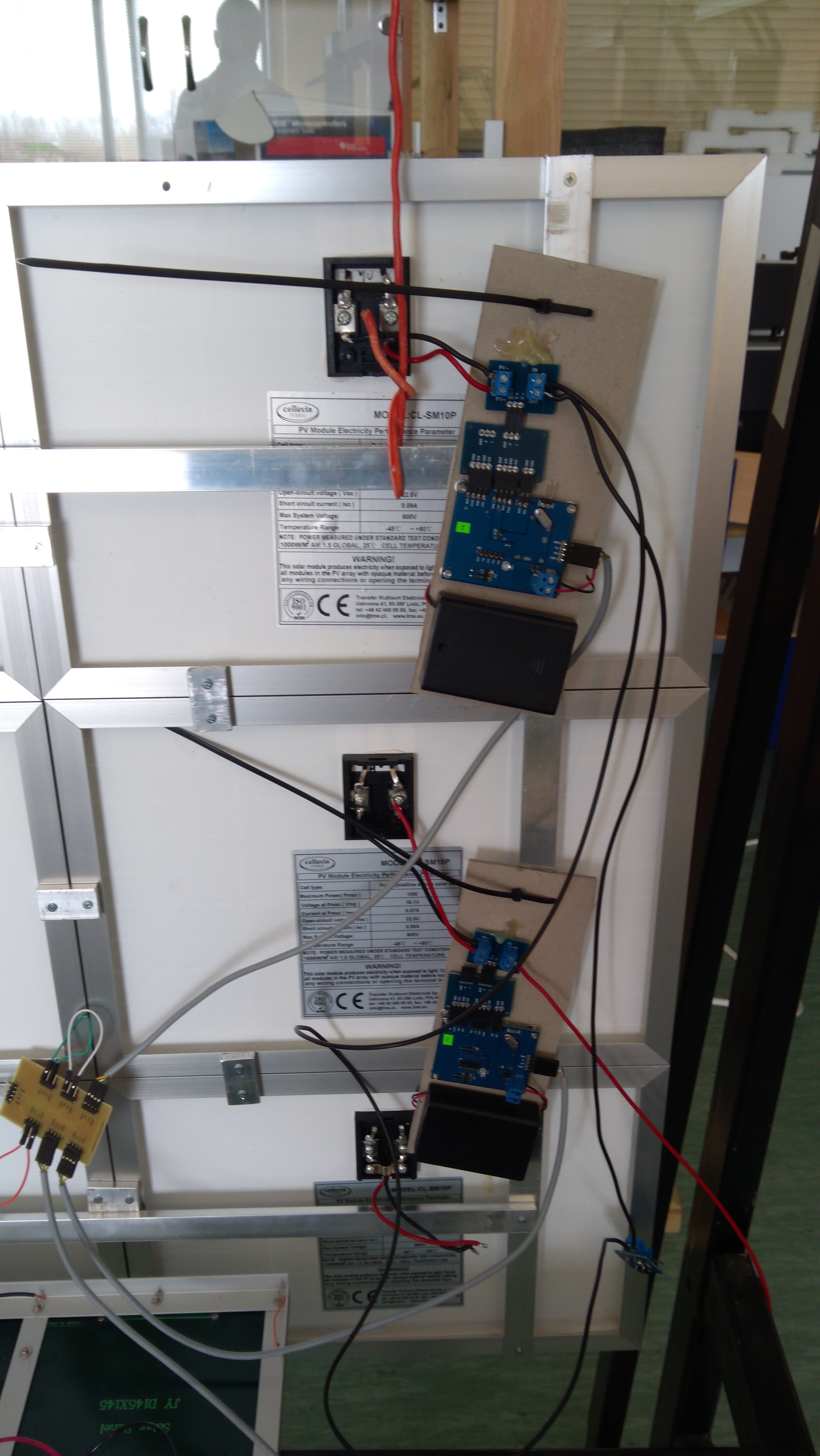